Arts & Communications
Important Concepts to Grasp
1. Selecting & Grouping Objects
2. Creating an OBJECT (rectangle)and then filling the path with a color and stroking the outside path
3. OBJECT>ARRANGE>Send backwards..bring forwards etc.
Business Card
Open Illustrator-Go to Window>Essentials>Reset Essentials
Make A New Document---2 inches tall & 3.75 inches wide
Open Your Personal Logo You Created
Business Card
1. You are making a Personal Business CardRequirements:a. Needs Your Logob. Needs Your # phone number- email address......
Business Card
Needs to be readable- legible
THINK ABOUT WHERE PLACE YOUR ELEMENTS
Business Card
When done with your individual card, we will copy and paste 10 of them into a 8.5 x 11 letter size document to print them out
Warm Up 10/22/13
Today Saying is “You can catch more flies with honey than with vinegar.”
What does this say to you and why?
WARMY BRAINY
“Your best friend keeps showing up late for everything and has been making you late to school and to work....”
What do you do to help your friend?
Quick WARMY-UPPity
Old Saying:...  All Good Things In All Good Time..

What does it mean to you? Reflect in a paragraph
Clean Up
Check to see if you have:a. Personal Logob. Business Card and Bus Card 10 layoutc. Illustrated Essayd. Anti Bullying Postere. Anti Bullying Sticker
Warmy Thing
So...you have a GOOD FRIEND who has an issue- their breath smells bad most days and sometimes they just smell bad all over.Whay do you do? How do you tell your friend? Do you NOT tell your friend?Write a paragraph about what you might do
REAL WARMY Thing
Personal Dilemma-Need Your Assistance-“What do you do when you are the person in charge and there are rules that are important, and half the people either:a. dont listen... b. donʻt care....c. walk all over ya...So What do you do?Reflect in a paragraph
Quite
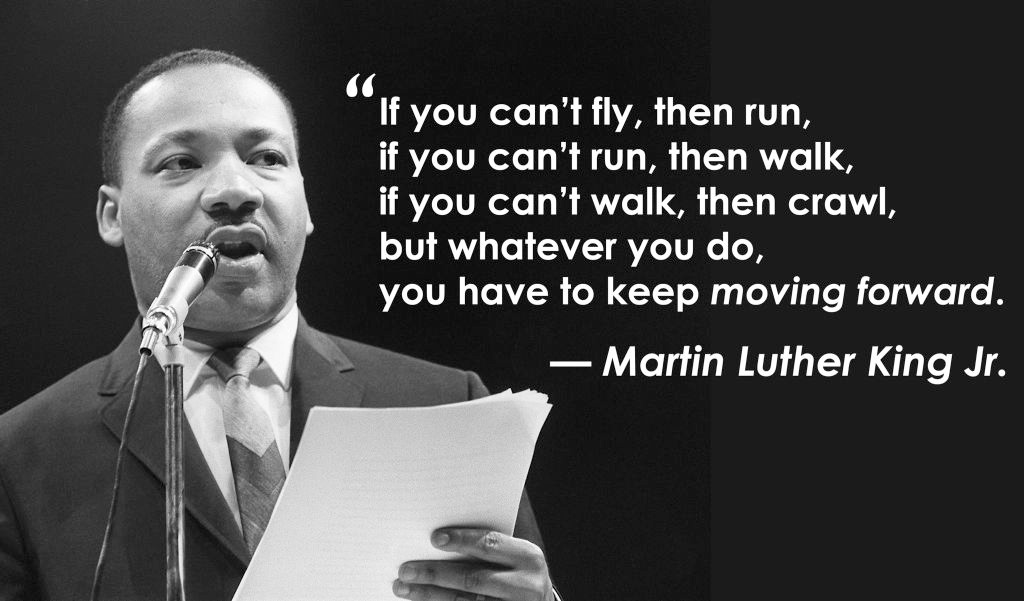 Reflect in a paragraph
WARM UP Important
WISE SAYING-Our greatest weakness lies in giving up. The most certain way to succeed is always to try just one more time.
    Thomas A. Edison 
   Please reflect in a paragraph
PROJECT in
Illustrator
PICK YOUR FAVORITE MOTIVATIONAL QUOTE----- OR SONG LYRICS (appropriate)
Make a 11 x 17 poster----Try to make it original as possibleie...minimal use of internet vectors please
Warmy-Uppity YO
WISE NEW SAYING:“You can have it all. Just not all at once.”
What does this mean to you?What habit of mind does it relate to?
Warm Up
New School Quote----
“If you see me on Friday, you'll see different material on Saturday night.”

What DOES this mean to you and write me a paragraph?
Warm Up
HOW MANY DEVICES/Computers/IPhones do you have to keep charged per day? How important are your DEVICES to you ?Explain in a paragraph please..

NOW- How much time do you spend “charging yourself” per day?How important is it to “recharge yourself”?
Definitions
Pixel= Picture element....
Resolution- the number of pixels in an image To find the resolution: Multiply the width (inches) x the height (inches) x the number of pixels per inch
Photography
Difference between film and digital photography-a. film uses light and chemicals to expose a picture on to paperb. digital uses light and a CCD to imprint an image on the sensor
Photography
Raster Images are those that are comprised of pixels only and arranged in a bitmap where colors are assigned to each pixel
Warmy Up
Write down a “TOP TEN LIST ofTHE THINGS YOU LOVE”Think hard....and deep---and get an answer
Did you include “YOU” in the top ten list?Why or why not?
Warm Up
When your teacher leaves for a day and has a sub, he has EXPECTATIONS of the class.
WHAT EXPECTATIONS do you have when you see a sub in class? Do you treat the day differently? Do you skip and go somewhere else?? Explain in a paragraph
Warmy Yo
QUOTE-Weekends don't count unless you spend them doing something completely pointless. 

Do you agree or disagree?Explain in a paragraph PLEASEEE
Todayʻs Tasks
1. Finish veggie man-flatten layers and save as jpg
2. add your name at top
3.NOW….make a new document
1000 pixels by 1000 pixels
Reopen the veggie man start file-
Make a new veggie man -your way-be creative
Make a cool background using brushes, filters, and or any photos you want to add
“Be Nice-It will take you places you never dreamed of”
Reflect in a paragraph
Warm Up Research
What is RESOLUTION?What is VECTOR ART?What is RASTER ART?Research on the web and get me an answer
bio-info about you
goals- and goals in 10 years
what have you learned in this class
what do you think about your education at khs


text on an open path
text on a closed path
columns of text
text wrap
What was the BEST THING you did over Break?What was the WORST THING that happened over break?

Reflect in a paragraph
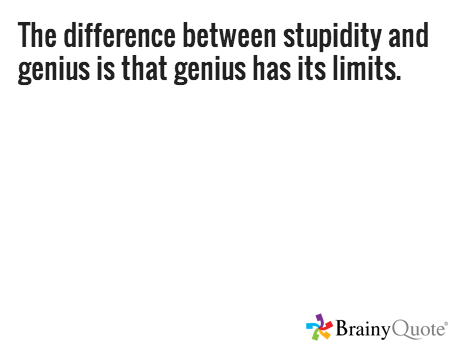 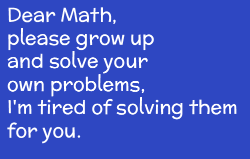 What does DSLR mean?Look it up on da web and explain in a paragraph
WARM-UP  Everybody Please

1.Open your WIX.com website
2. Publish Your website
3. Copy your URL (web address)
4. Email your URL to
wrmalfalfa@gmail.com
Today- Tripod Tutorial
Review of ISO, Shutter Speed, Aperture (F-Stops) and White Balance

Thursday- Take Mini Quiz- Turn in all notes and WS from this week
Begin shooting DSLR cameras

Friday
Final BIG QUIZ
Shooting DSLR Cameras
Warm Up For You Personal
“When words become unclear, I shall focus with photographs. When images become inadequate, I shall be content with silence.”
 Ansel Adams
Explain what it means to your BRAIN
in a paragraph
Test Topics:

ISOShutter SpeedAperture
White Balance
measured in degrees Kelvin K

10 parts of a camera
What does DSLR mean?
Turn in your notes and worksheets for the last 2 days

Then we are going to ATTEMPT to shoot DSLRcameras in MANUAL MODE
Graphics Tech 1 & 2
Go on web to www.weebly.com
Sign up for a free website account using your e-mail address or use 1 from last year
Pick a template -main theme
Go to the PAGES taba. Make 5 pages- HOME ABOUTMy Work 2016(blog page) - Notes(blog page) CONTACT
IF you have a website from last year, go and 
add the My Work 2016 Page (blog page)
Graphics Tech 1 & 2
Home Page- put a pic of yourselfWrite a paragraph and answer these ??’sa. Write your name, grade, age, and what class you are taking this periodb. Explain why you took this class, andwhat you hope to learn from this class.c. Explain what you learned in the Arts & Comm Intro class.
Graphics Tech 1 & 2
About Page- Put a pic on this page of your self and something that you like in this world -Write a paragraph about when you graduate HS,and explain what your goals are after high school,Explain what your passions are, and explain the things you think you are good at.Write another paragraph explaining what skills youhave for this class, and what you hope to learn here this year
Graphics Tech 1 & 2
CONTACT PAGE-USE the CONTACT FORM (on the left column-under the T Icon) and put your best contact infoinside the form so it cant be seen to the publicbut so u can get info and mail from the form
Graphics Tech 1 & 2
Notes Page-  Go to the pages tab-and create a new BLOG Page-name itNOTES….then save ands edit the pageThis will let you add entries each timewe have notes to take in this class
Graphics Tech 1 & 2
MY WORK 2016-Go to the pages tab.. add a new BLOGpage, name it-MY WORK 2016-This will let you add a new page entry each time you have new work to add to your page
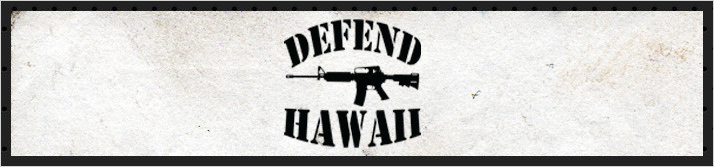 What does this image say and mean to you?
Write down your thoughts in a paragraph..
Warm-Up
All our dreams can come true, if we have the courage to pursue them.
Walt Disney
Agenda

Give back Quizzes and notes
Let people who need to copy answers from board from quiz
Take Photos in groups
Todayʻs Agenda

Give back B & W Sketches
Class time for working on Aloha Moon Logo

3. Deadline is now on Wednesday at end of period
Warm Up 2014
“If we could paint with the hand what we see with the eye.”
Reflect in a paragraph please and thank you :)
Logo Design

Work on Aloha Moon Logo
Re-read your client brief
Know what your client wants
Keep it simple

No warm up
Logo Design

Go back and look at similar ideas on web
WORK HARD
& Create
1.FINISH LOGO DESIGN PROECT

2. We will send a COMP to our client
Warm Up-none
Get Quiz you took yesterday- open notes quiz and pass in to me please
Go to Class Website-http://artsandcomm.wikispaces.com
Take a look at todayʻs tasks
Follow along please—-
Quiz Stuff
What is 3 Point Lighting?   a lighting procedure used
in videography and photography where 3 lights are used to
illuminate the scene you are shooting

What are the 3 parts of 3 point lighting?
key, fill, and back

What is Depth Of Field? What is in focus in front of and behind the subject you are shooting

2 types of depth of field..shallow depth of field and deep
Warm Up….
If…..you were the teacher of this course,
How would or could you>
MAKE THE ALOHA MOON LOGO PROJECT
BETTER AND SO THAT STUDENTS WONT GET BORED AND WOULD ACTUALLY TAKE THE TIME TO WORK ON THIS PROJECT??EXPLAIN IN A FEW SENTENCES
Warm Up
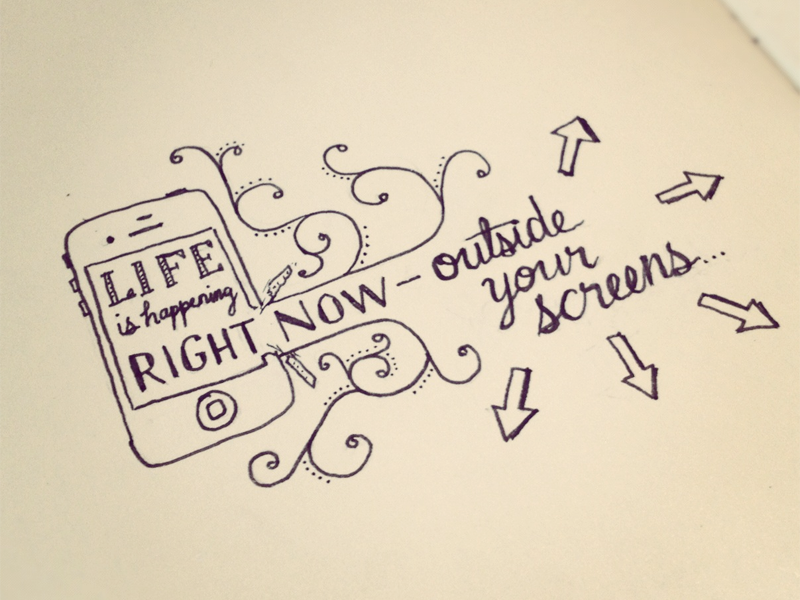 What does
this mean?
Warm Ups
Friends can help each other. A true friend is someone who lets you have total freedom to be yourself - and especially to feel. Or, not feel. 

What might this mean to you today?Explain in a paragraph
CEPA
Wix- Best Works Portfolio Website

2. 5 Pages / Headings-
HOME   ABOUT   CONTACT BEST WORKS   GALLERY

3. Requirements-HOME PAGE- a picture of youb. A Paragraph about:Who you are (short version), what class this is, and what this website is about

4. ABOUT PAGE-paragraph about who you are (longer version)paragraph about your goals for high school and beyond
Email a .jpg version to:
wrmalfalfa@gmail.com
before end of class

File>Save for Web and Devices> .jpg
“So when you're cold
From the inside out
And don't know what to do,
Remember love and friendship,
And warmth will come to you.” 

What meaning might this have to you?Please explain in a paragraph
Warm Up-Pd 4-6
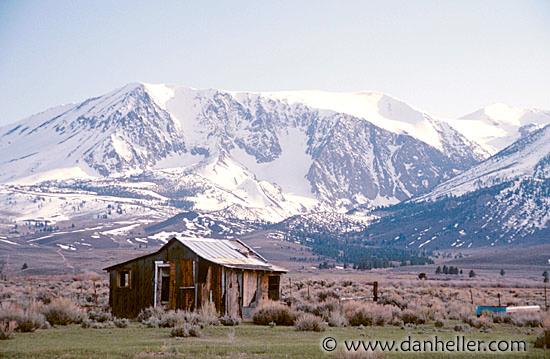 Todayʻs Tasks
Do Warm Up
Do a web search and write down answers on cornell notes
Watch video on 3 point lighting
Go next door and shoot portrait lighting photos-Everyone MUST take a PICTUREEveryone must POSE for a PICTURE
mini quiz
What are the 3 parts of lighting?
2.  What is depth of field?
Warm Up Review
Graphics Tech 1 & 2
Name 2 different characteristics that a
good logo should have

Name 2 things that your client wants in their logo for Aloha Moon?
Task #2
Go on da web and search for:

1. What is DEPTH OF FIELD in PHOTOGRAPHY?2. What is the Rule Of  Thirds in Photography?
Quiz On Paper—
What Is Aperture? opening in the back of the lens that lets light in when the button is presses
How is it measured? in f stops
What is Shutter Speed? How is it measured? fractions of a second
1/60
What is Depth of Field?What does a small F Stop mean for your depth of field? small f stop means a big opening and shallow depth of field
Wednesday-
Shoot Portraits with Lighting
Take Quiz On-Line- at Quiz
December Warm Up
"The best and most beautiful things in the world cannot be seen or even touched. They must be felt with the heart.”
Helen Keller

Reflect in a paragraph please
CEPA Tasks Today
FINISH CARDS TO TEACHERS
THEN- we go outside and decorate tree

3. Bring canned goods and toys this week for offering
MAGAZINE COVER
WORK HARD- DO YOUR BEST TO FINISH THE MAGAZINE COVER PROJECT

2. CHECK THE WORKSHEET  TO BE SURE YOU
HAVE ALL THE REQUIRED ELEMENTS

3. ON EXAM DAY, YOU WILL HAVE TO WRITE A PROJECT REFLECTION PIECE
IF YOU NEED TO USE THE PERIOD TO FINISH
YOUR COVER, YOU CAN DO SO.
Todayʻs Tasks Graphics Tech 1 & 2
Review Client Information Thoroughly
Do research on the web for that name
Look for other similar companies/clients on the web- research them thoroughly
REVIEW best tips for making logos
Begin making black and white paper sketches BEFORE opening ILLUSTRATOR
Illustrator Specifications:

5 inches by 5 inches